Střednědobý plán 
rozvoje sociálních služeb 
ve Středočeském kraji 
na období 2020 – 2022


https://www.kr-stredocesky.cz/web/socialni-oblast/pripominkove-rizeni-sprss-2020-2022
Specifika Středočeského kraje
Obyvatelstvo
Hlavní město Praha – zátěž, přínos
Akcentované cílové skupiny
Senioři a lidé s Alzheimerovou chorobou nebo jiným typem stařecké demence
Lidé se zdravotním postižením
Lidé se zdravotním postižením s potřebou nákladné péče
Lidé s poruchou autistického spektra
Lidé s duševním onemocněním
Rodiny s dětmi, děti a mládež ve věku od 6 do 26 let
Lidé žijící v sociálně vyloučených lokalitách
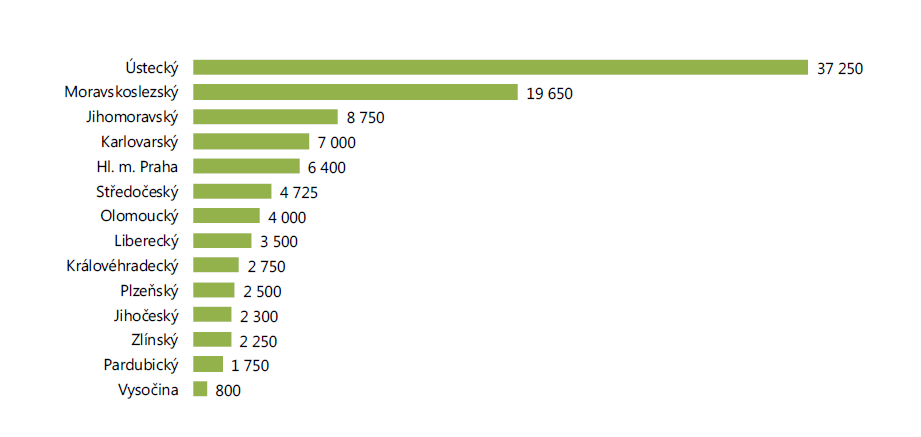 Lidé bez domova2019 sčítání Výzkumného ústavu práce a sociálních věcí, SK:
Rizikoví uživatelé návykových látek
Cizinci
Neformální péče
Podpora neformálních pečujících v SK
Souhrn zjištění ze strany ORP - deficity
Souhrn zjištění ze strany ORP - deficity
Souhrn zjištění ze strany ORP - deficity
Souhrn zjištění ze strany ORP - deficity
Udržitelný rozvoj sítě sociálních služeb
Síť = Souhrn sociálních služeb, které v dostatečné kapacitě, náležité kvalitě a s odpovídající místní dostupností napomáhají řešit nepříznivou sociální situaci osob na území kraje a které jsou v souladu se zjištěnými potřebami osob na území kraje a dostupnými finančními a jinými zdroji (§ 3 ZSS).
Požadavky:  kapacita, kvalita, dostupnost
Limity: finanční, personální, systémové
Vyšší efektivita za totožnou cenu: Adresnost dle potřeb a sociálně nepříznivé situace. Důsledné naplňování cílů služeb. Nenahrazování běžných služeb, restrukturalizace. Zapojení komunity, pečujících, dobrovolníků. Využití technologií (asistivních, optimalizačních). Existence návazných kroků a řešení.
Vize rozvoje do roku 2022
Sociální služby v Síti Středočeského kraje jsou odborné služby, reagující na individuální potřeby osob, řešící komplexně jejich různé nepříznivé sociální situace. 
Smyslem a posláním sociálních služeb je podpořit samostatnost osob, umožnit jim žít nezávisle a podle svých představ a využívat svých přirozených zdrojů. 
Služby jsou osobám poskytovány na základě žádosti, po posouzení jejich potřeb a na základě uzavřené smlouvy.
Služby dokážou zprostředkovat i odmítnutému zájemci jiné vhodné dostupné sociální služby, kompenzační nebo rehabilitační pomůcky, poskytnout mu informace o dávkách sociální péče, o pomoci v hmotné nouzi a o státní sociální podpoře, jiných dostupných zdrojích pro zabránění sociálního vyloučení a o možnostech podpory členů rodiny v případech, kdy péči poskytuje rodina. 
Jsou v úzkém kontaktu se zadavateli služby (obcemi, obecními úřady obce s rozšířenou působností, krajem a krajským úřadem) při řešení a předcházení nepříznivým situacím osob.
Při vstupu do služby nejsou vyžadovány zálohy, kauce nebo jistoty, které brání v rovném přístupu ke službě. Z hlediska dostupnosti je okruh osob vymezen zásadně pozitivně, není vymezeno, pro koho služba určena není. Služby dále označované jako základní, mají stanovenou časovou dostupnost, ke které se přihlíží zejména při posilování kapacity v Síti SK. Služby jsou dostupné veřejnou dopravou, nejde-li o historicky užívané objekty, kde toto není možné. Služby jsou bezbariérové jak pro osoby se sníženou schopností pohybu, tak i orientace. Pokud nejsou, mají plán, kdy a jak bezbariérovosti docílí.
Pro samostatně jednající zájemce od 15 let (po nabytí částečné svéprávnosti) jsou přístupné relevantní služby sociální prevence poskytované za úhradu. 
Služby mají zveřejněné veškeré platby související s jejich užíváním, ceny jsou v souladu s vyhláškou, která provádí některá ustanovení zákona o sociálních službách.
Pravidla řízení a koordinace sítě SSL
Rozvoj Sítě je řízen principem potřebnosti, rovnoměrnosti a disponibility.
Princip potřebnosti: Je služba opravdu potřebná? Skutečné popsané potřeby osob v NSS, soulad se SPRSS, stanovisko obce včetně vyjádření finanční podpory.
Princip rovnoměrnosti: Je potřebná právě tady? Rozložení a dostupnost v území podle zastoupení CS v populaci, zohlednění vzájemné zastupitelnosti služeb.
Princip disponibility: Budeme na ni mít? Zohlednění obvyklého posilování kapacit v posledních třech letech při plánovaném rozsahu aktualizace, strategická priorizace.

Na zařazení sociální služby do Sítě není právní nárok. O Síti rozhoduje Kraj v samostatné působnosti v souladu s § 3 a § 95 ZSS.
Pravidla řízení a koordinace sítě SSL
Výzva kraje na úřední desce a webu, službám v síti bude rozeslána na e-mailové adresy uvedené v Registru.
Žádost podává poskytovatel od 1. do 31. března.
V případě pobytové služby (mimo PO SK) bude žádost přímo obsahovat vyjádření obce (RO, ZO) včetně postoje k finanční podpoře, případně ORP; lze vyžádat i u ambulantních a terénních služeb.
Formální kontrola, místní šetření, bude se posuzovat: potřebnost, dostupnost, transparentnost, legalita, kvalita personálního a MTZ zajištění.
Zařazení: stálé nebo dočasné (např. projekty OPZ).
Vyřazení: zrušení, nepotřebnost, neplnění smluvních povinností, uvedení nepravdivých skutečností v žádosti.